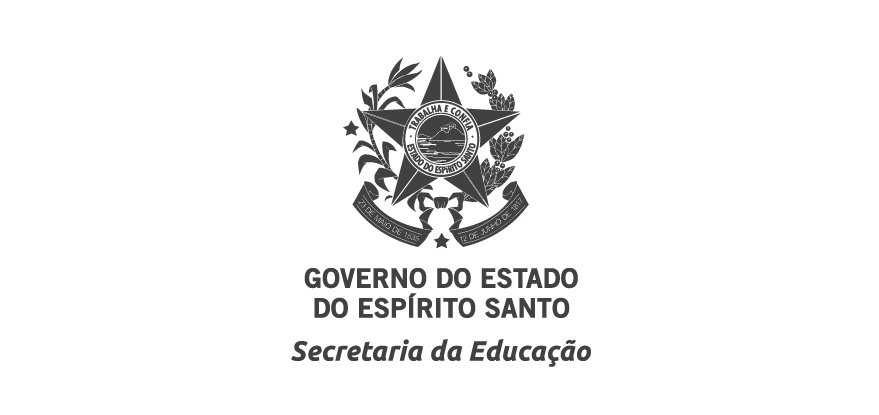 Atividades de Apoio à Aprendizagem
Ensino Fundamental – Anos Iniciais - Matemática
3º ano
5º dia
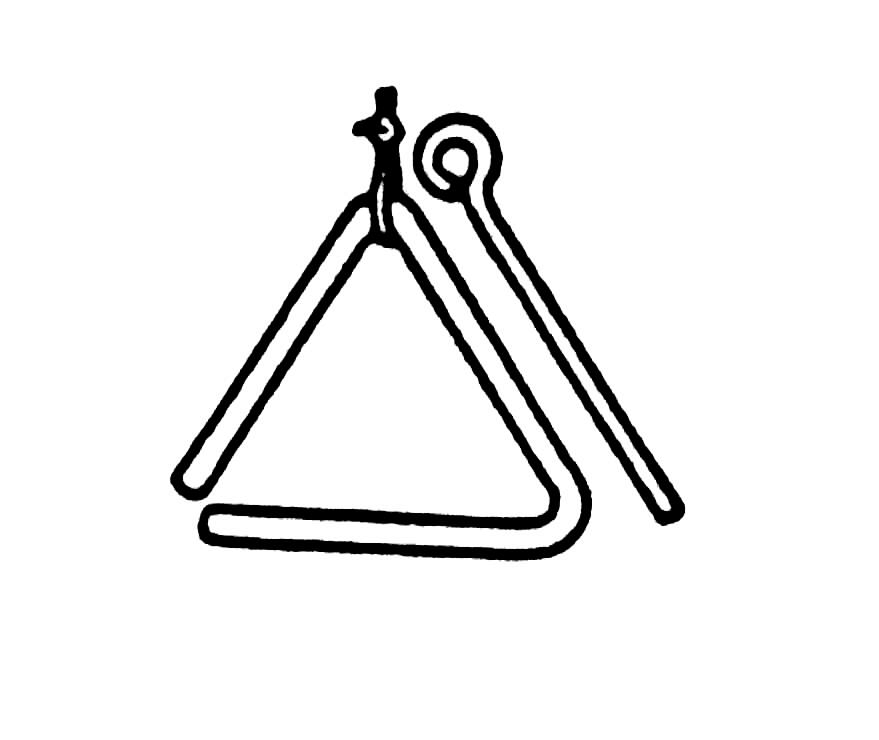 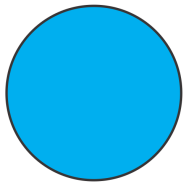 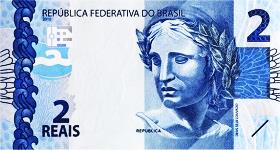 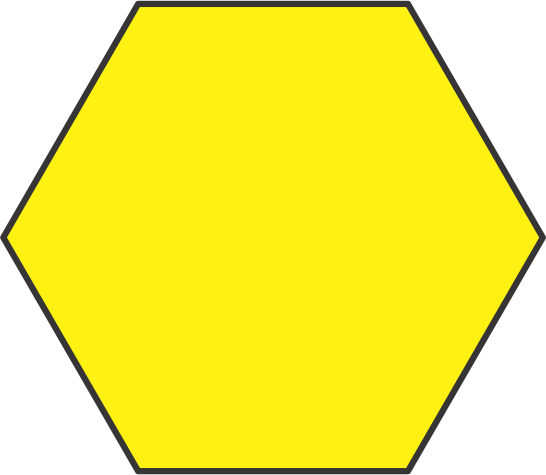 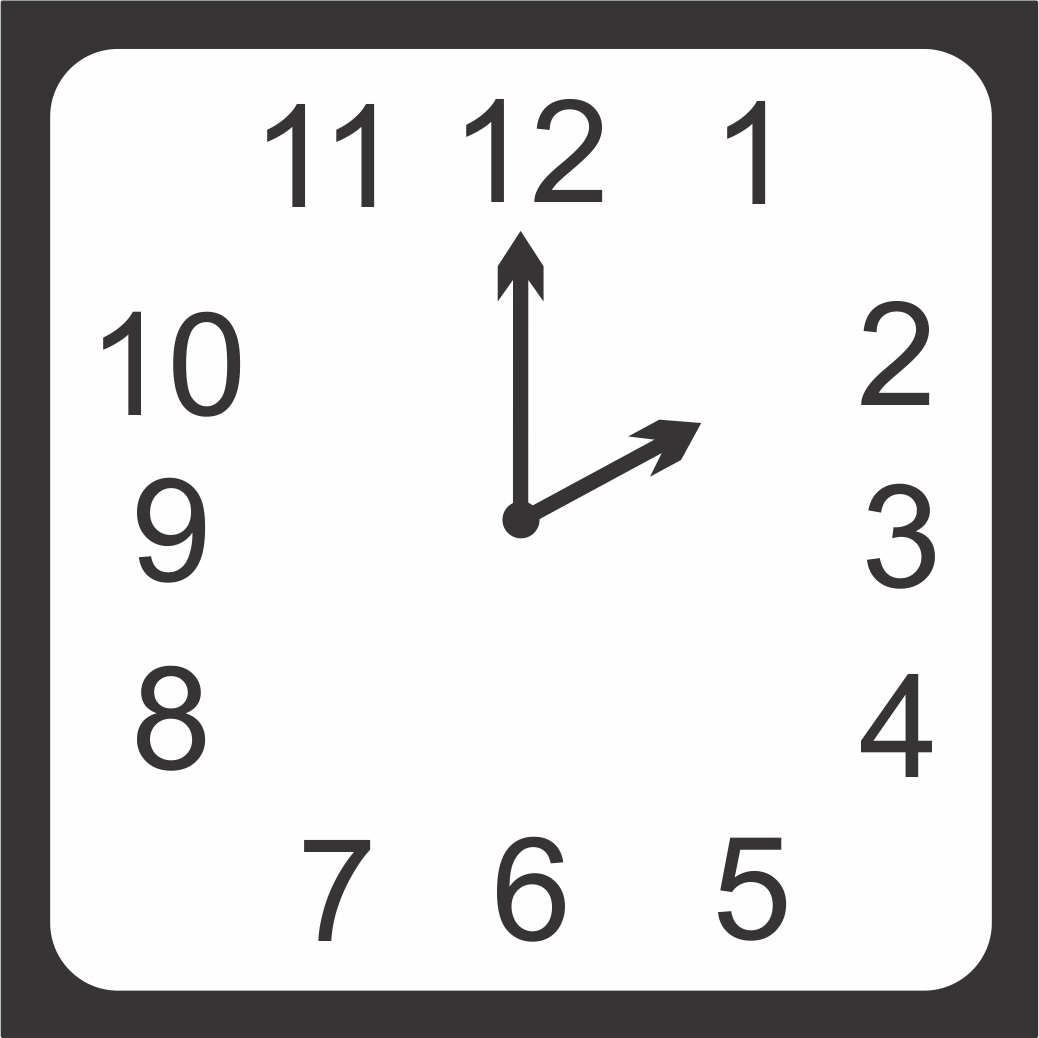 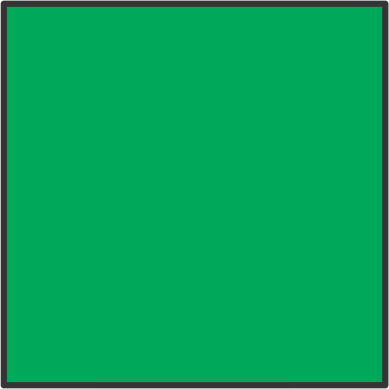 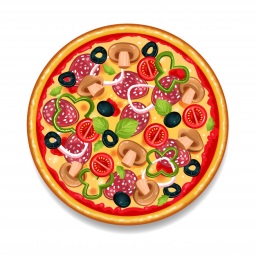 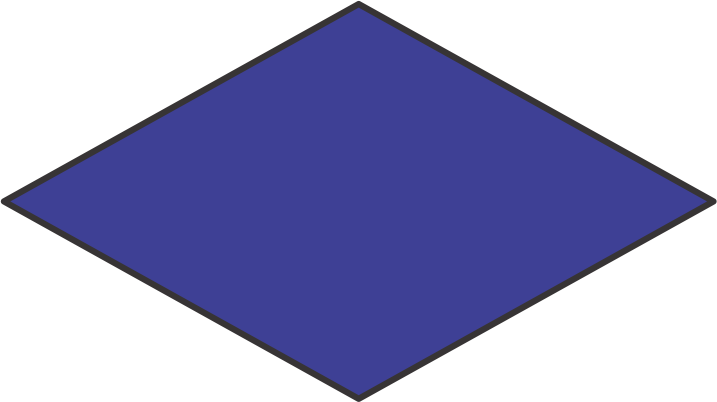 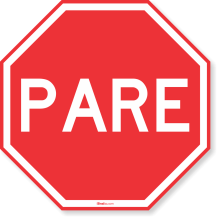 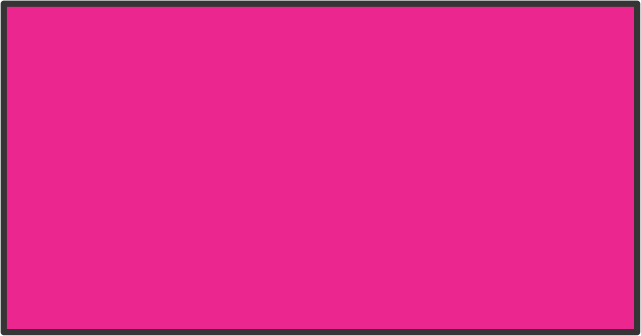 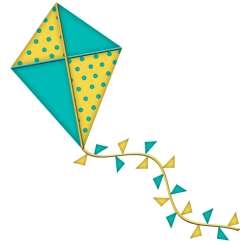 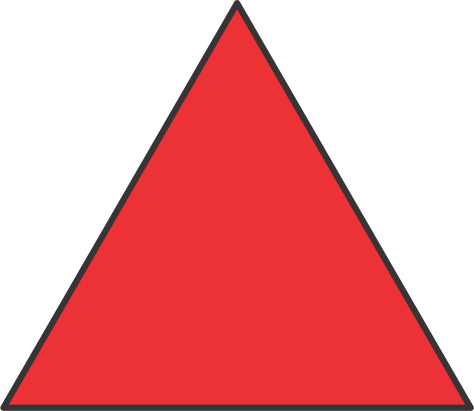 5 º DIA
COPIE NO CADERNO OS SÓLIDOS GEOMÉTRICOS E LIGUE OS OBJETOS DA ESQUERDA AOS SÓLIDOS GEOMÉTRICOS DE MESMO FORMATO DA DIREITA.
 
:
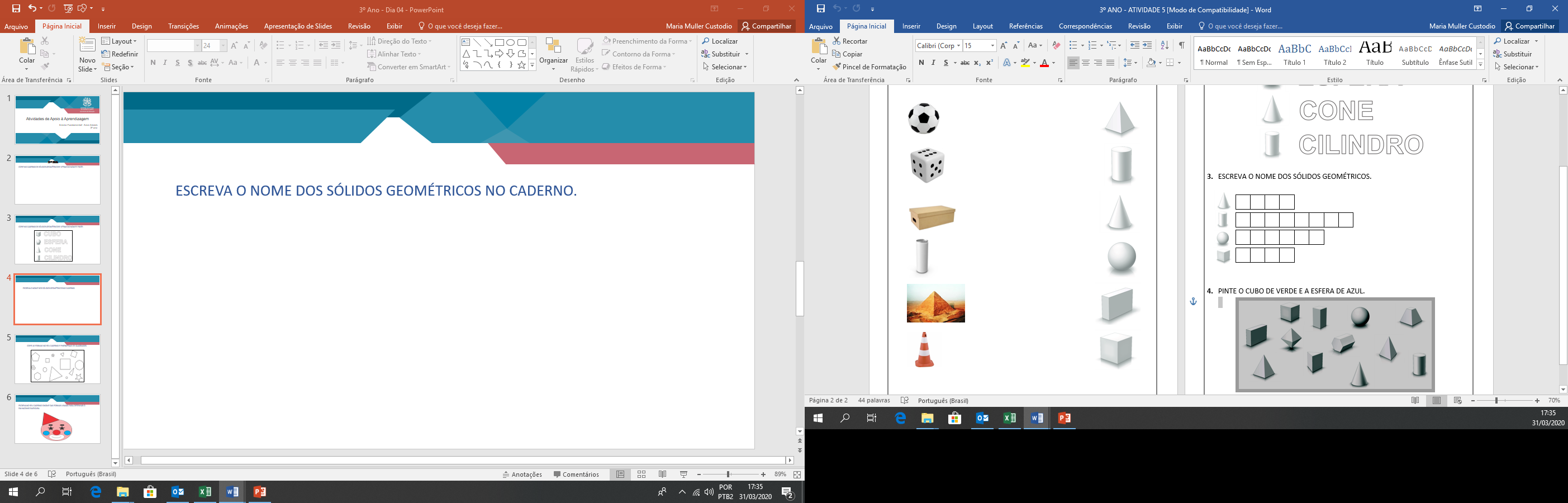 COPIE NO CADERNO OS SÓLIDOS GEOMÉTRICOS E LETRAS DO NOME E PINTE:
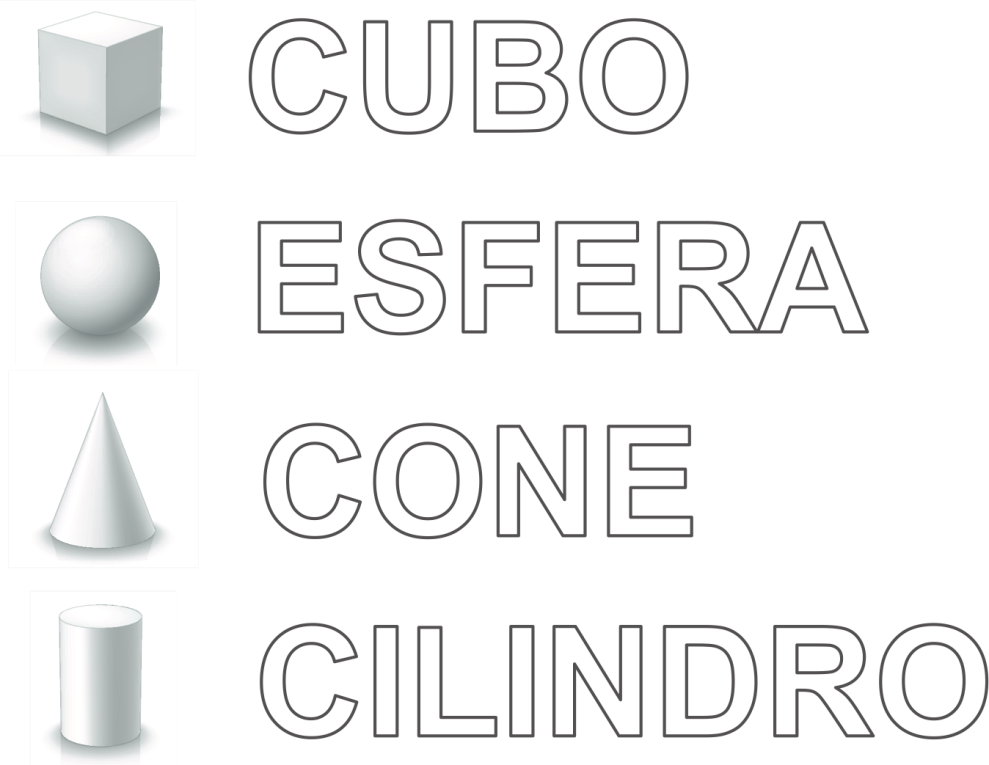 ESCREVA O NOME DOS SÓLIDOS GEOMÉTRICOS NO CADERNO.
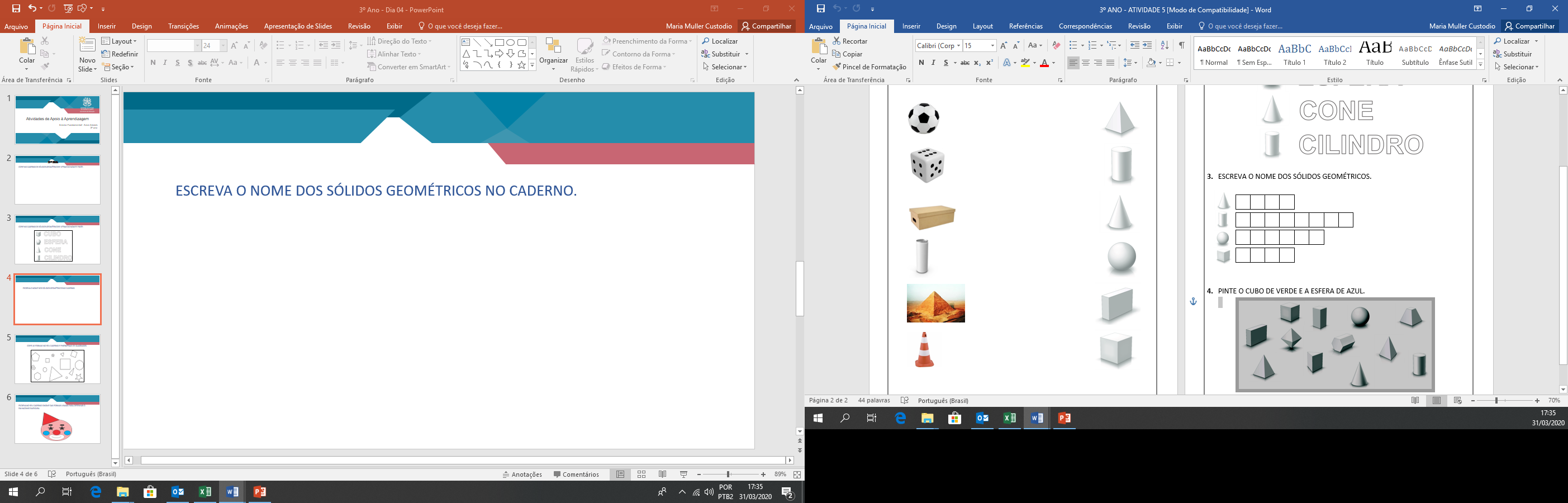 COPIE AS FORMAS NO SEU CADERNO E PINTE O CUBO DE VERDE E A ESFERA DE AZUL.
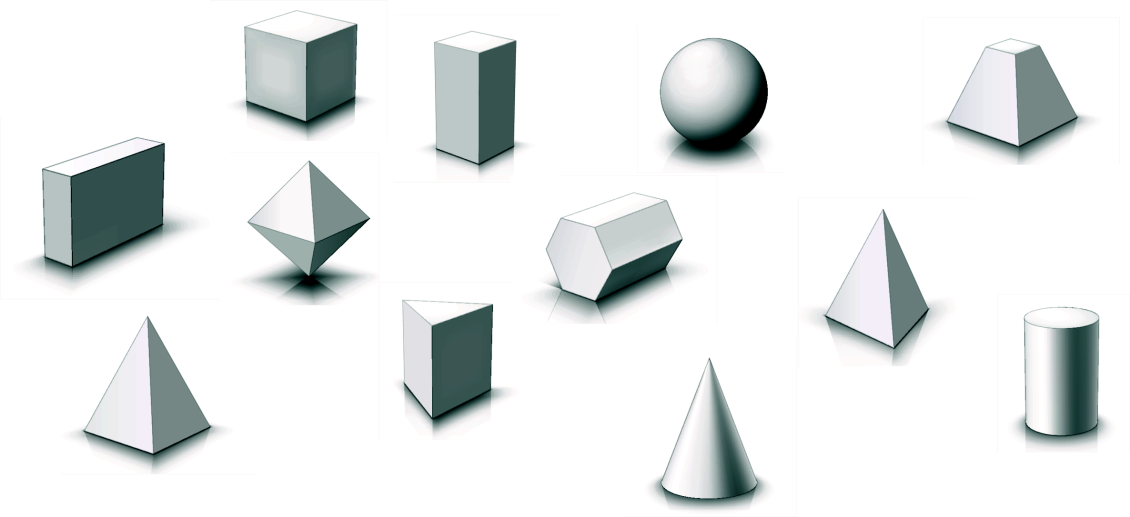